耶稣---荣耀的君王约12:12-19节
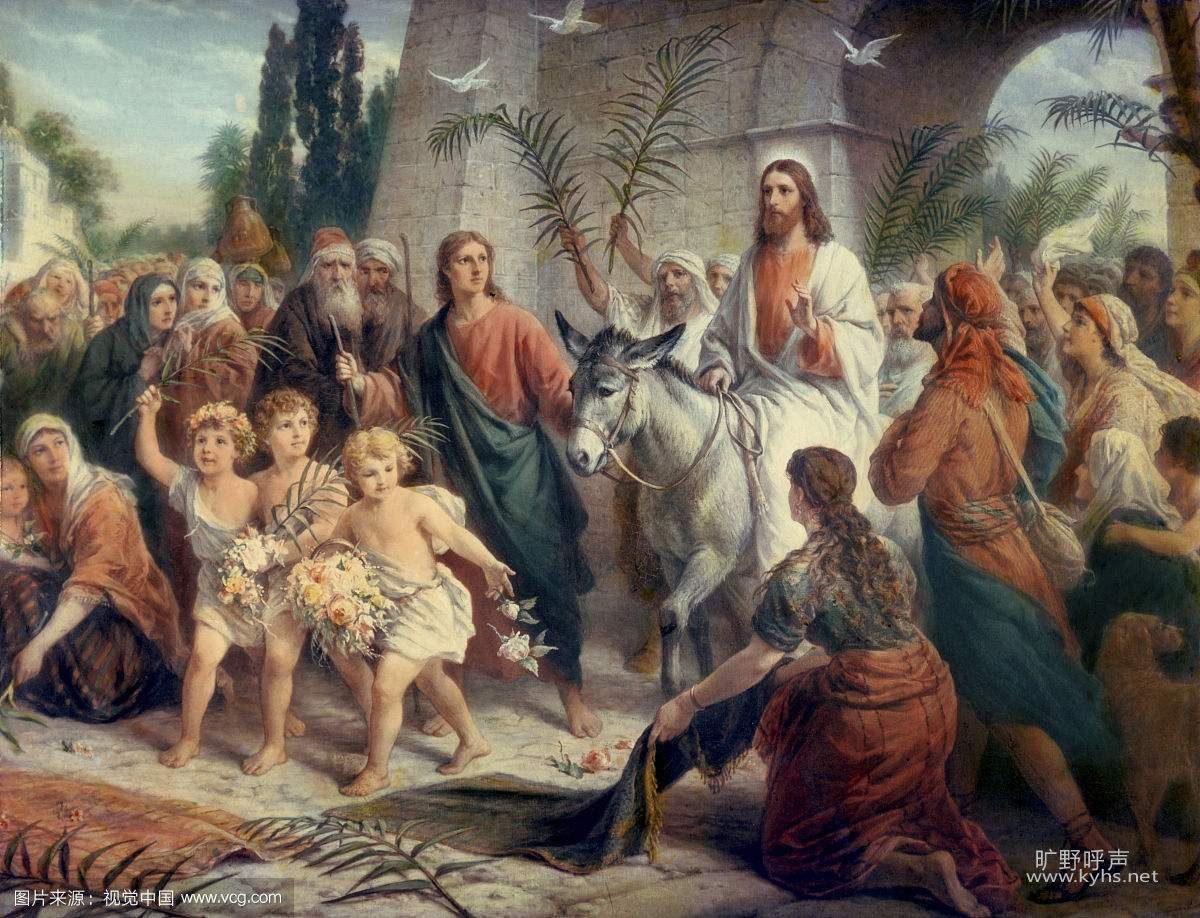 受难周
棕枝主日
权柄日
训诲日
静修日
团契日
受难日
坟墓日
星期二
星期日
星期一
星期三
星期四
星期五
星期六
祈祷/Prayer
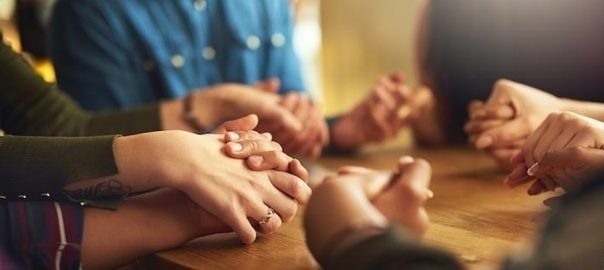 一、耶稣荣进圣城12 第二天，有许多上来过节的人，听见耶稣将到耶路撒冷。13 就拿着棕树枝，出去迎接他，喊着说：“和散那！”“奉主名来的以色列王是应当称颂的!”
约12：1 逾越节的前六天，耶稣到了伯大尼，就是在他叫拉撒路，从死里复活之处。申16：16 你一切的男丁要在除酵节，七七节，住棚节，一年三次，在耶和华你神所选择的地方朝见他，却不可空手朝见。
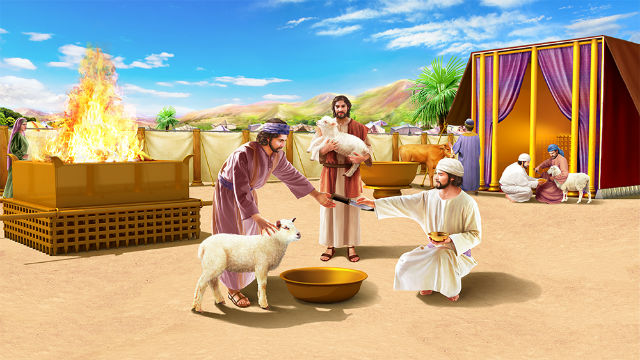 “在逾越节这一天，耶路撒冷约有25万6千只羔羊被杀”。——约瑟夫,《犹太人的战争》,第六卷
约12：12 第二天，有许多上来过节的人，听见耶稣将到耶路撒冷。13 就拿着棕树枝，出去迎接他，喊着说：“和散那！”“奉主名来的以色列王是应当称颂的!”
约12：17当耶稣呼唤拉撒路叫他从死复活出坟墓的时候，同耶稣在那里的众人，就作见证。18众人因听见耶稣行了这神迹，就去迎接他。
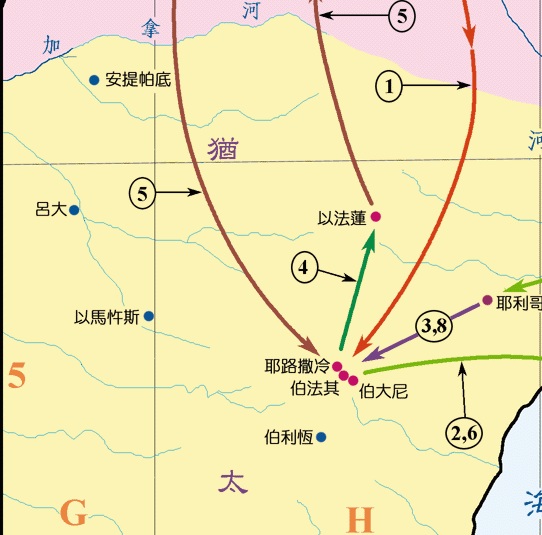 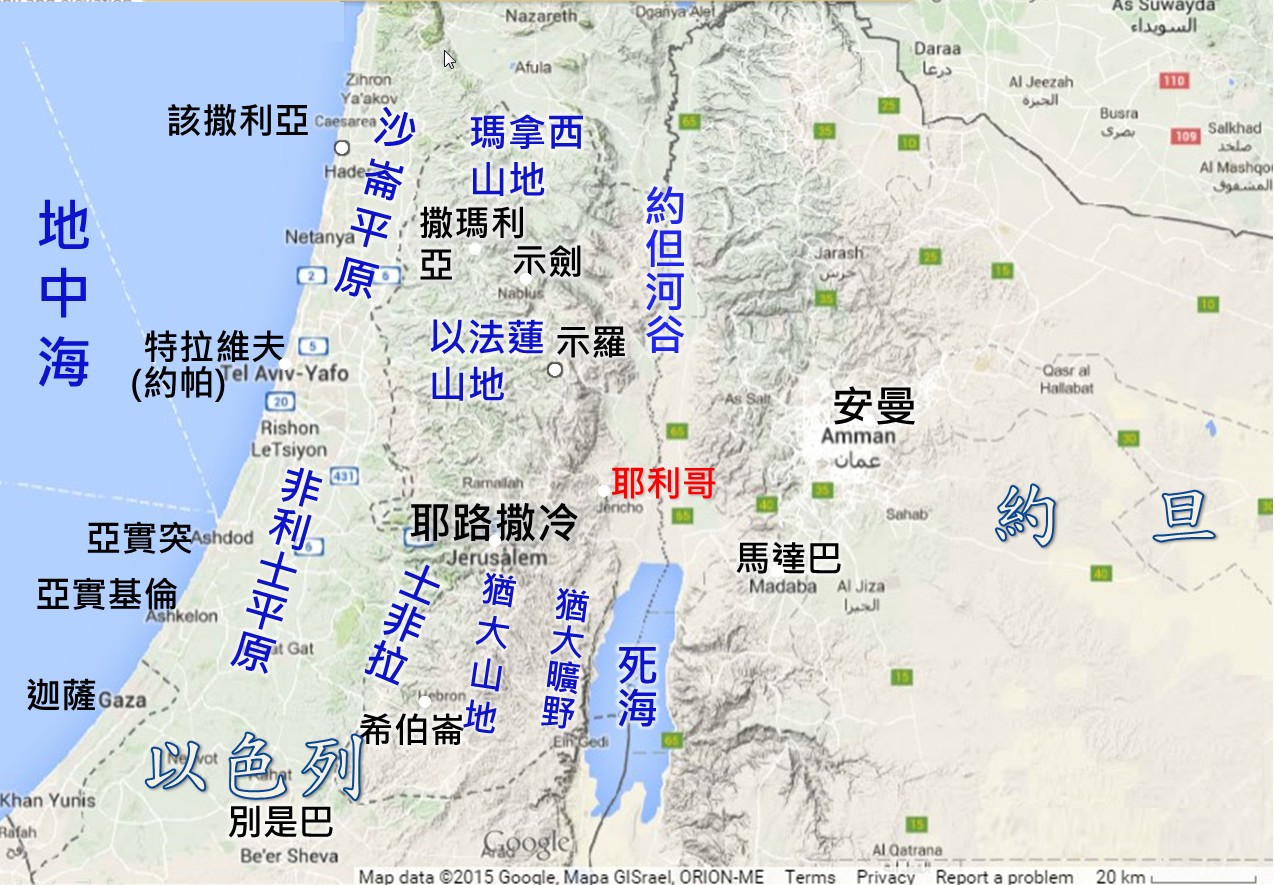 路19：1耶稣进了耶利哥，正经过的时候，2有一个人名叫撒该，作税吏长，是个财主。3他要看看耶稣是怎样的人。只因人多，他的身量又矮，所以不得看见。4就跑到前头，爬上桑树，要看耶稣……耶稣到了那里，抬头一看，对他说，撒该，快下来，今天我必住在你家里。6他就急忙下来，欢欢喜喜地接待耶稣……对主说，主阿，我把所有的一半给穷人。我若讹诈了谁，就还他四倍。
太20：29他们出耶利哥的时候，有极多的人跟随他，30有两个瞎子坐在路旁，听说是耶稣经过，就喊着说，主阿，大卫的子孙，可怜我们吧。32耶稣就站住，叫他们来，说，要我为你们作什么。33他们说，主阿，要我们的眼睛能看见。34耶稣就动了慈心，把他们的眼睛一摸，他们立刻看见，就跟从了耶稣。
二、耶稣：荣耀的王 14-16 耶稣得了一个驴驹，就骑上，如经上所记的说：‘锡安的民哪，不要惧怕！你的王骑着驴驹来了。’ 这些事门徒起先不明白，等到耶稣得了荣耀以后，才想起这话是指着他写的，并且众人果然向他这样行了。约12：23耶稣说，人子得荣耀的时候到了。
约12：9有许多犹太人知道耶稣在那里，就来了，不但是为耶稣的缘故，也是要看他从死里所复活的拉撒路。10但祭司长商议连拉撒路也要杀了。11因有好些犹太人，为拉撒路的缘故，回去信了耶稣。
约12：23耶稣说，人子得荣耀的时候到了。24我实实在在地告诉你们，一粒麦子不落在地里死了，仍旧是一粒。若是死了，就结出许多子粒来……27我现在心里忧愁，我说什么才好呢？父阿，救我脱离这时候。但我原是为这时候来的。28父阿，愿你荣耀你的名。当时就有声音从天上来说，我已经荣耀了我的名，还要再荣耀。
1、政治性的君王                    --- 赎罪的羔羊2、带领众人脱离罗马政权                            -----拯救人类脱离罪恶的辖制3、民族英雄                                  --- 人类救主4、成为有能力和权柄者               ---为了父旨意，甘心放下自己的权力5、满足他们的期盼和需要       ---使他们蒙羞、被挂在十字架上的死刑犯
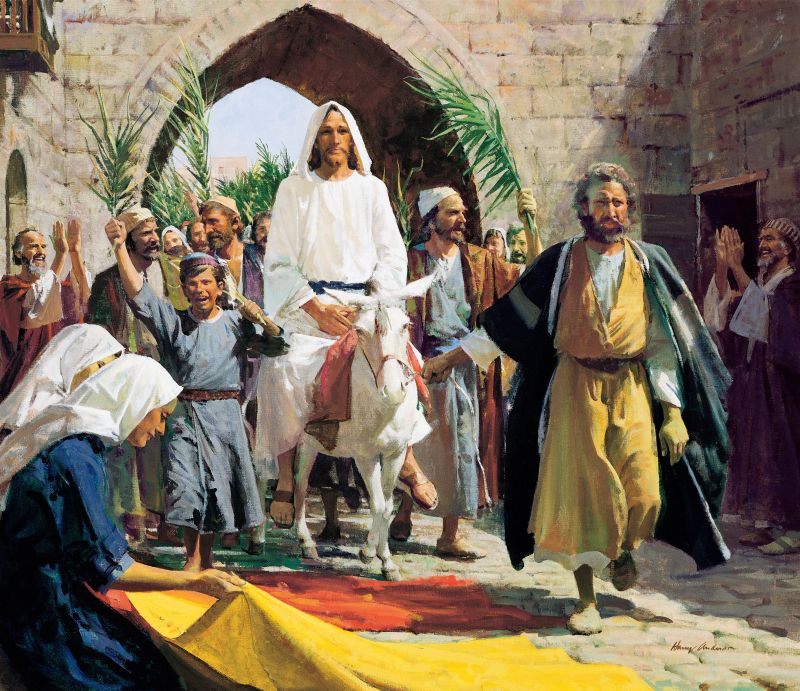 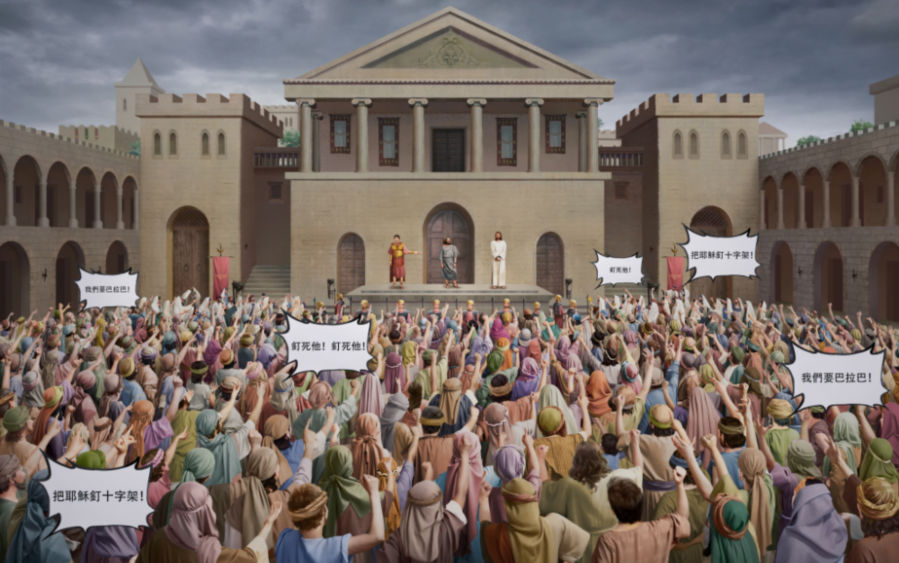 “钉他十字架，钉他十字架”！                    约19：6
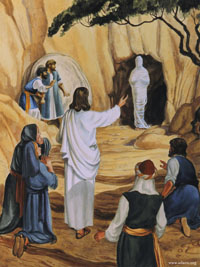 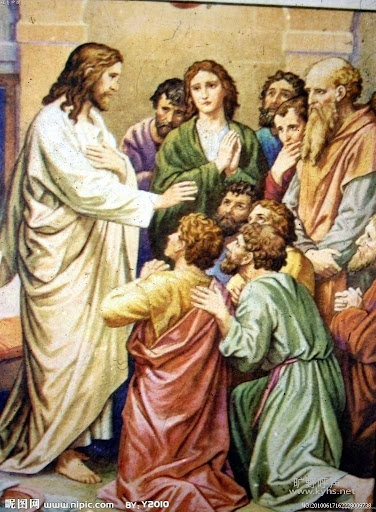 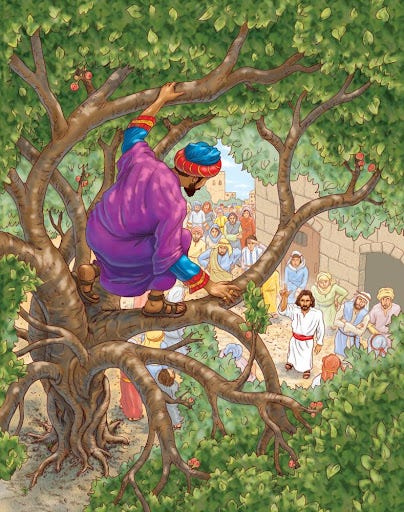 约11：4耶稣听见就说，这病不至于死，乃是为神的荣耀，叫神的儿子因此得荣耀
祈祷/Prayer
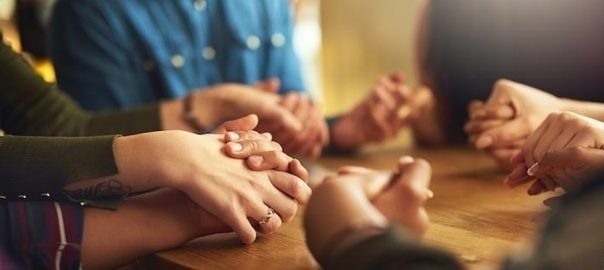